Lägesrapport revidering affärsplan 2022
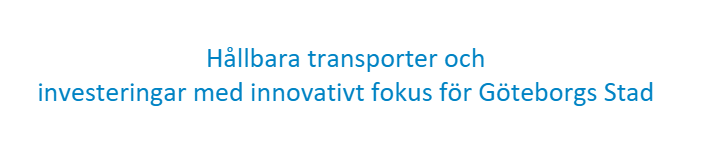 Affärsplan tom 2023
Den nuvarande blir reviderad för 2022 och beslut tas av styrelsen i februari.
En utvecklingsenhet har tillkommit.
Vi inväntar budgeten från fullmäktige.
Klimat- och miljöprogrammet har tillkommit där vi är engagerade i flera mål,
Cirkulär ekonomi som huvudansvarsområde
Elektrifieringsplanen har tillkommit men den kan vi inte se orsakar några större justeringar.
Vi planerar inga stora förändringar men däremot en förändring av nyckeltal för att löpande kunna följa upp verksamheten – och kunna fira segrar.
Ekonomichef och controller kommer att arbeta närmare enhetscheferna
Kort instruktion
Mallen innehåller åtta stycken layoutmallar med tillhörande layouter i olika dekorfärger
Vill du byta layout väljer du Layout under fliken Start